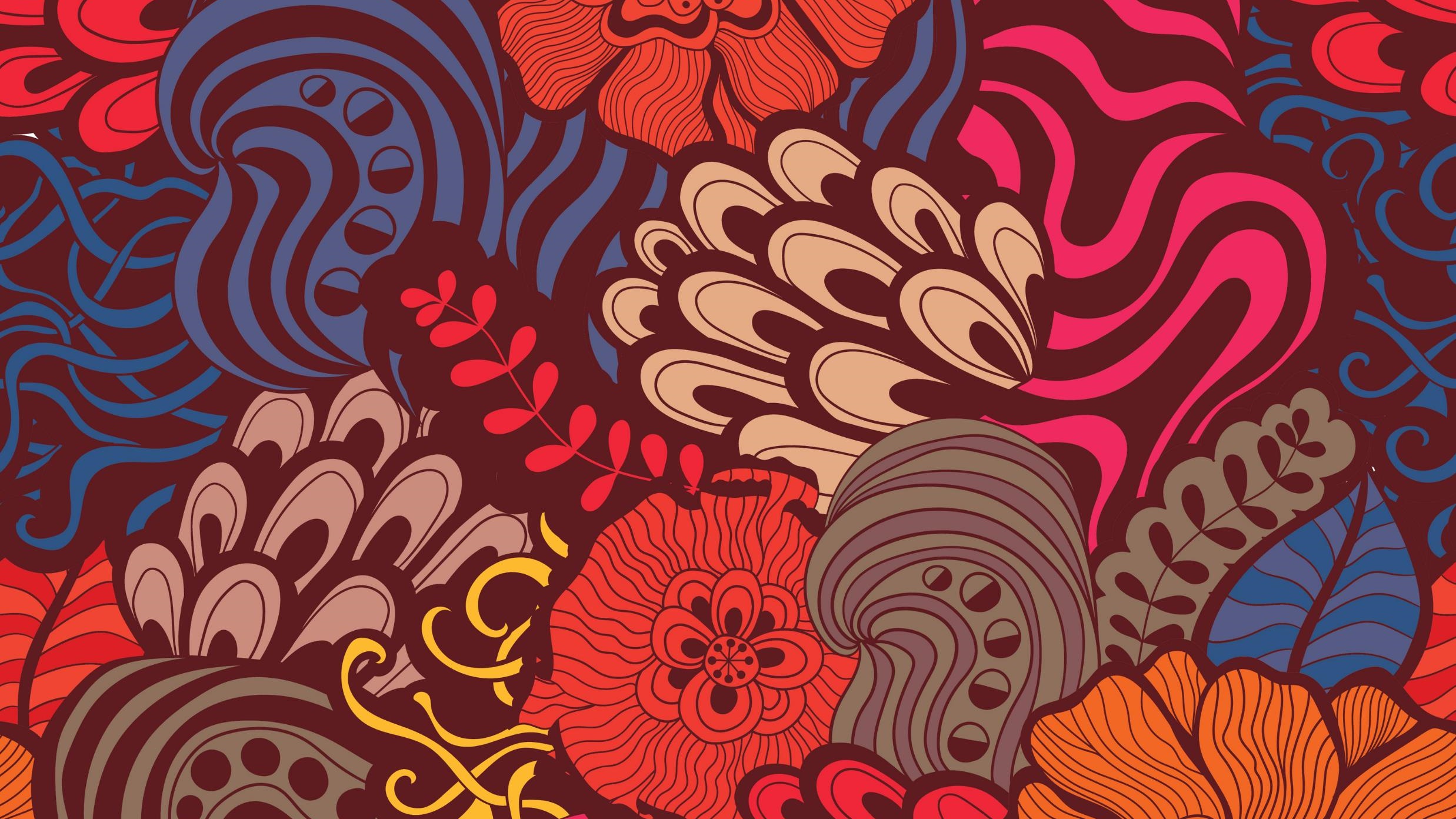 SVJETSKI DAN POEZIJE
21. ožujka
SVJETSKI DAN POEZIJE
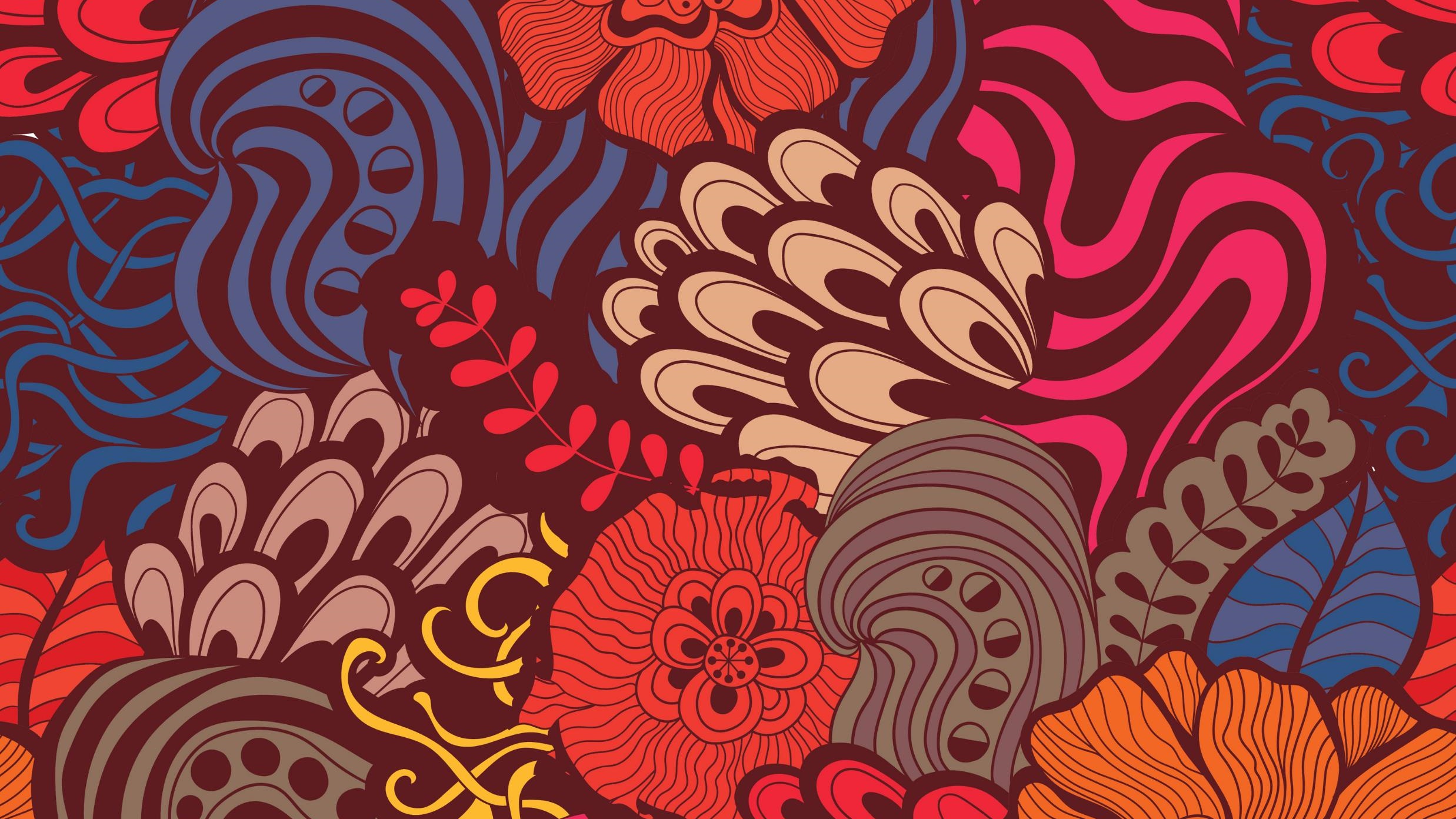 Svjetski dan poezije (World Poetry Day) UNESCO je proglasio 21. ožujka 1999. godine s ciljem promoviranja čitanja, pisanja, objavljivanja i poučavanja poezije širom svijeta.
20.3.2020.
SVJETSKI DAN POEZIJE
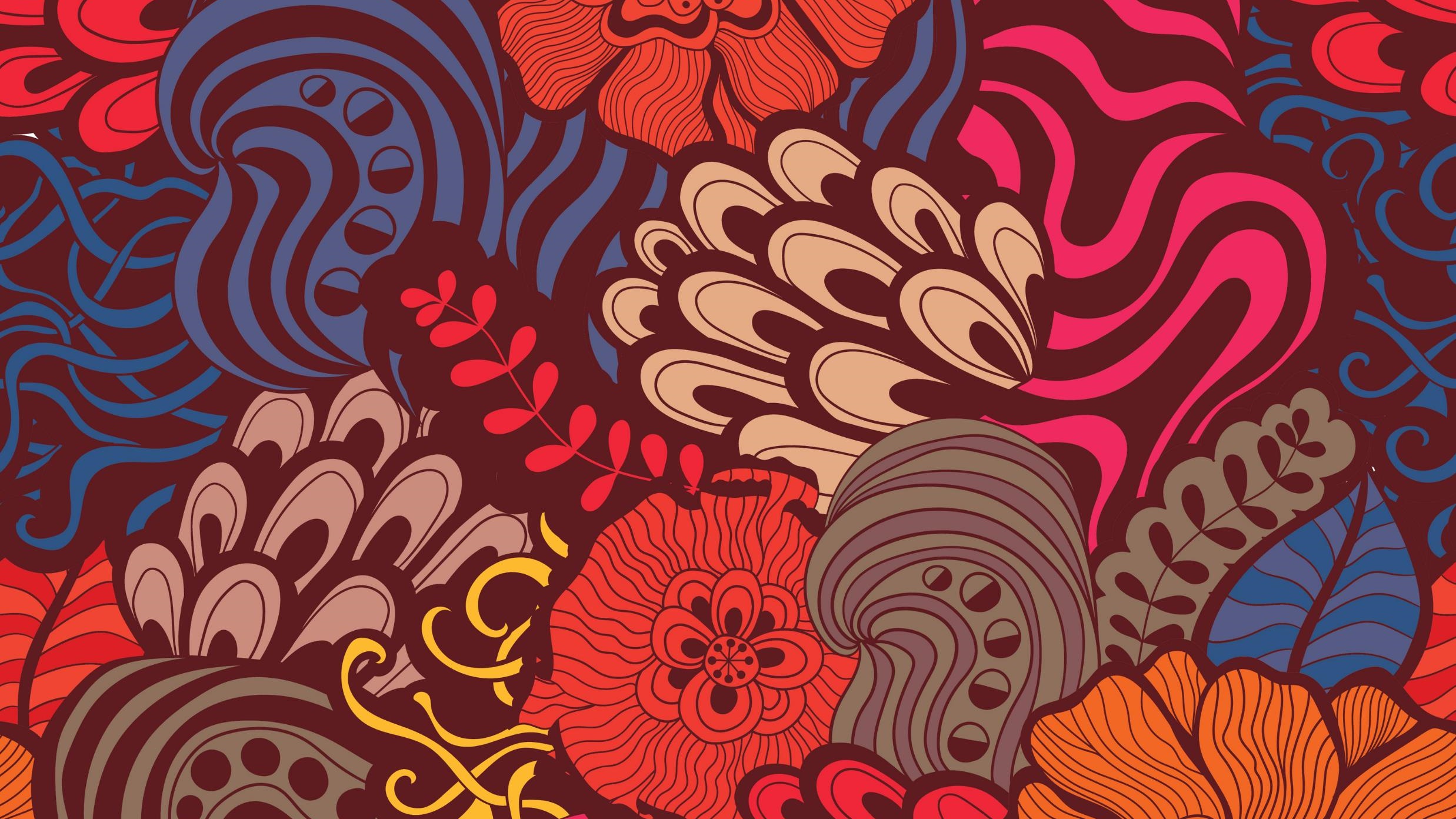 CILJ
promoviranje čitanja, 
pisanje,
objavljivanje i 
poučavanje poezije diljem svijeta.
20.3.2020.
RADIONICE HRVATSKOGA JEZIKA UZ OBILJEŽAVANJE SVJETSKOGA DANA POEZIJE
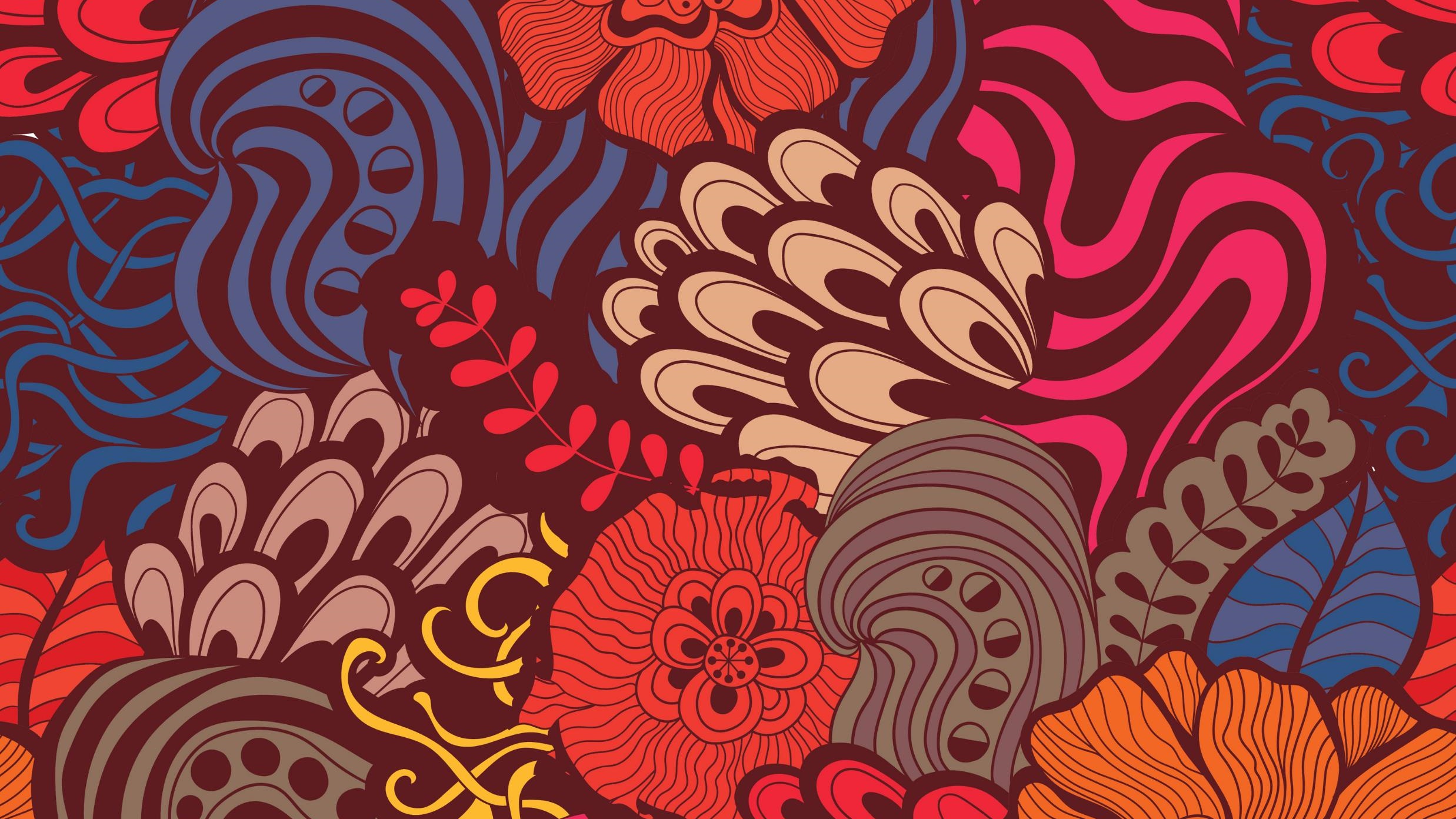 RADIONICE:
Poezija u stripu
Poezija u slici
Literarna radionica
Sat poezije
Izložba likovnih i literarnih radova
20.3.2020.
RADIONICE HRVATSKOGA JEZIKA
Poezija u stripu
Učenici po strofama/kiticama crtaju pjesmu (koliko ima strofa, toliko ima crteža).
Likovno izražavanje doživljaja pjesme
Izložba učeničkih radova

Pjesma može biti: 
samostalan učenički rad (iz literarne radionice) ili po izboru iz čitanke/zbirke pjesama.
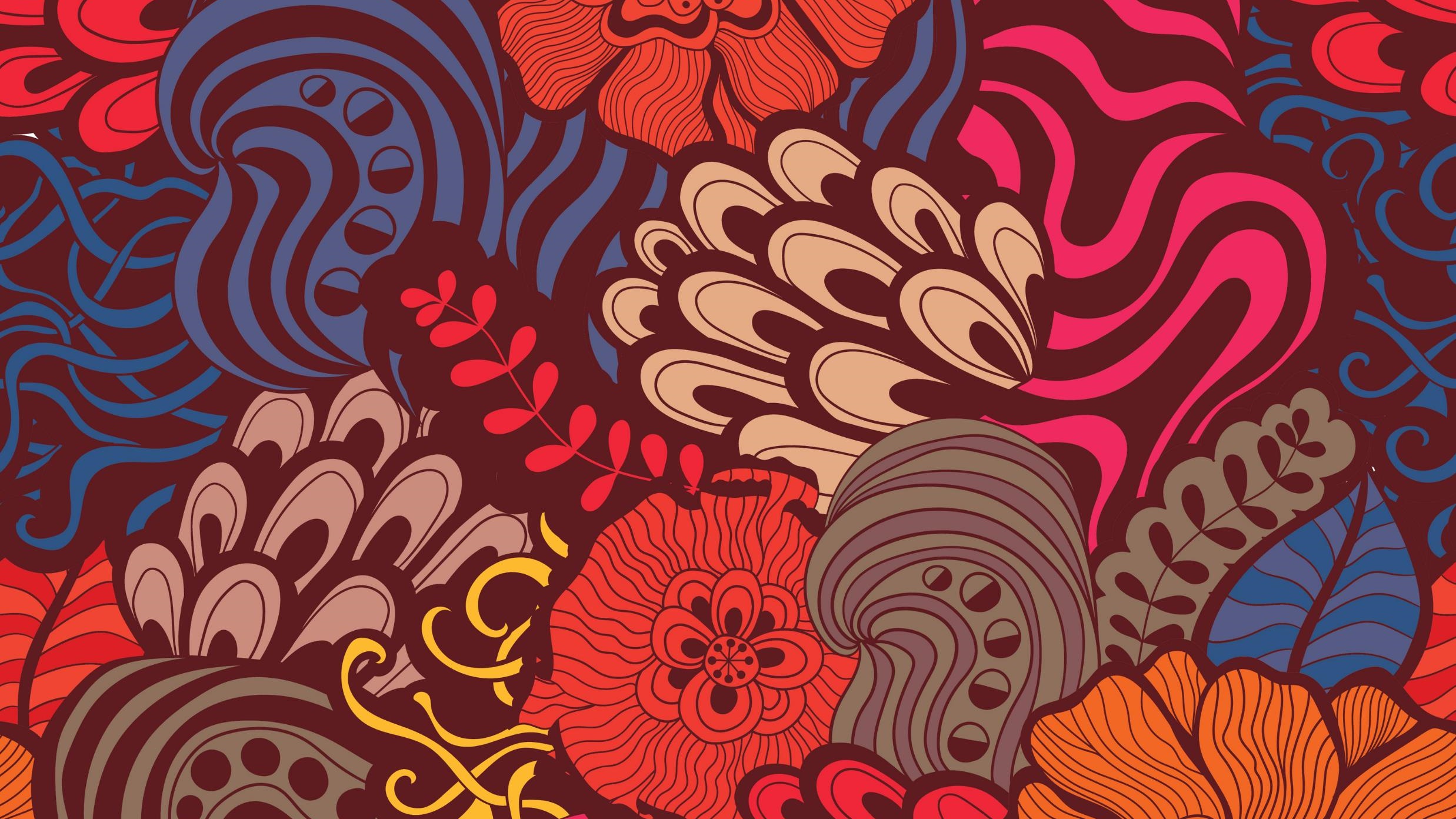 20.3.2020.
RADIONICE HRVATSKOGA JEZIKA
Poezija u slici
Učenici prepisuju pjesmu na papir A4. Pjesmu oslikavaju crtežima koji su usko vezani uz doživljaj pjesme.
Izložba učeničkih radova na razrednome/školskome panou
Pjesma može biti: 
samostalan učenički rad (iz literarne radionice) ili po izboru iz čitanke/zbirke pjesama.
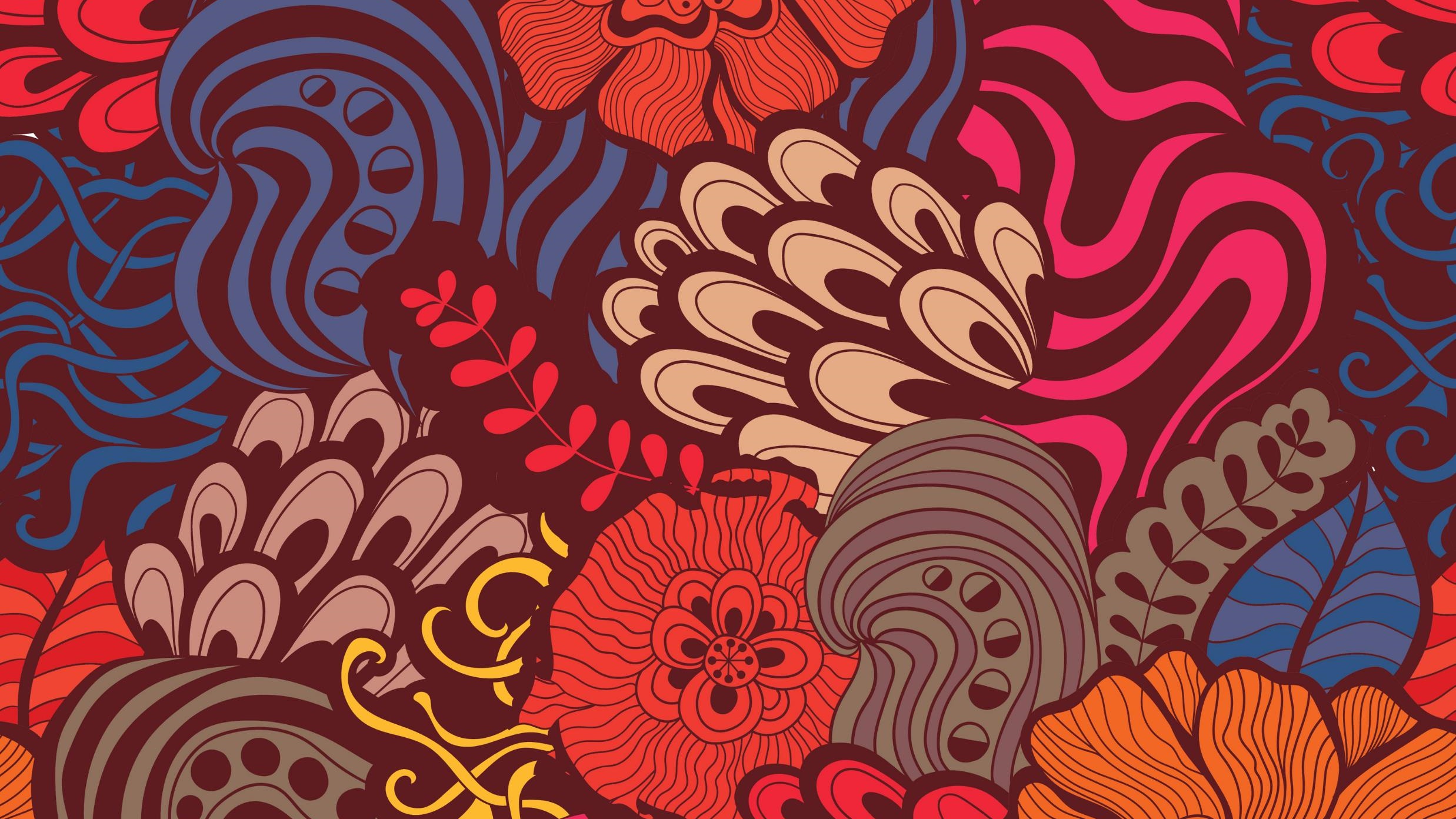 20.3.2020.
RADIONICE HRVATSKOGA JEZIKA
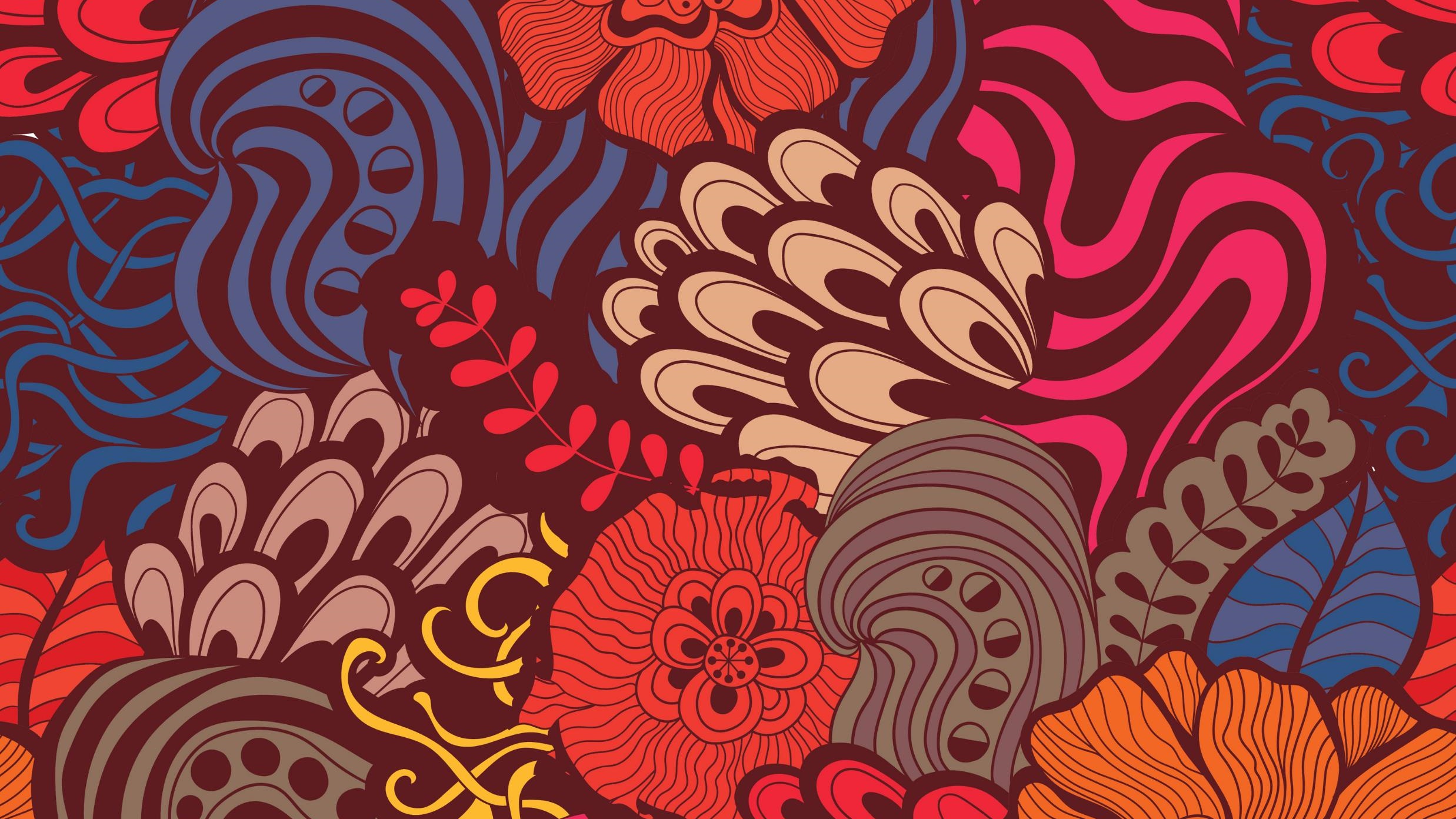 Literarna radionica	
  Učenici stvaraju svoj samostalni literarni rad na zadanu temu.
Učenički radovi se čitaju u razredu (krasnoslov).
20.3.2020.
RADIONICE HRVATSKOGA JEZIKA
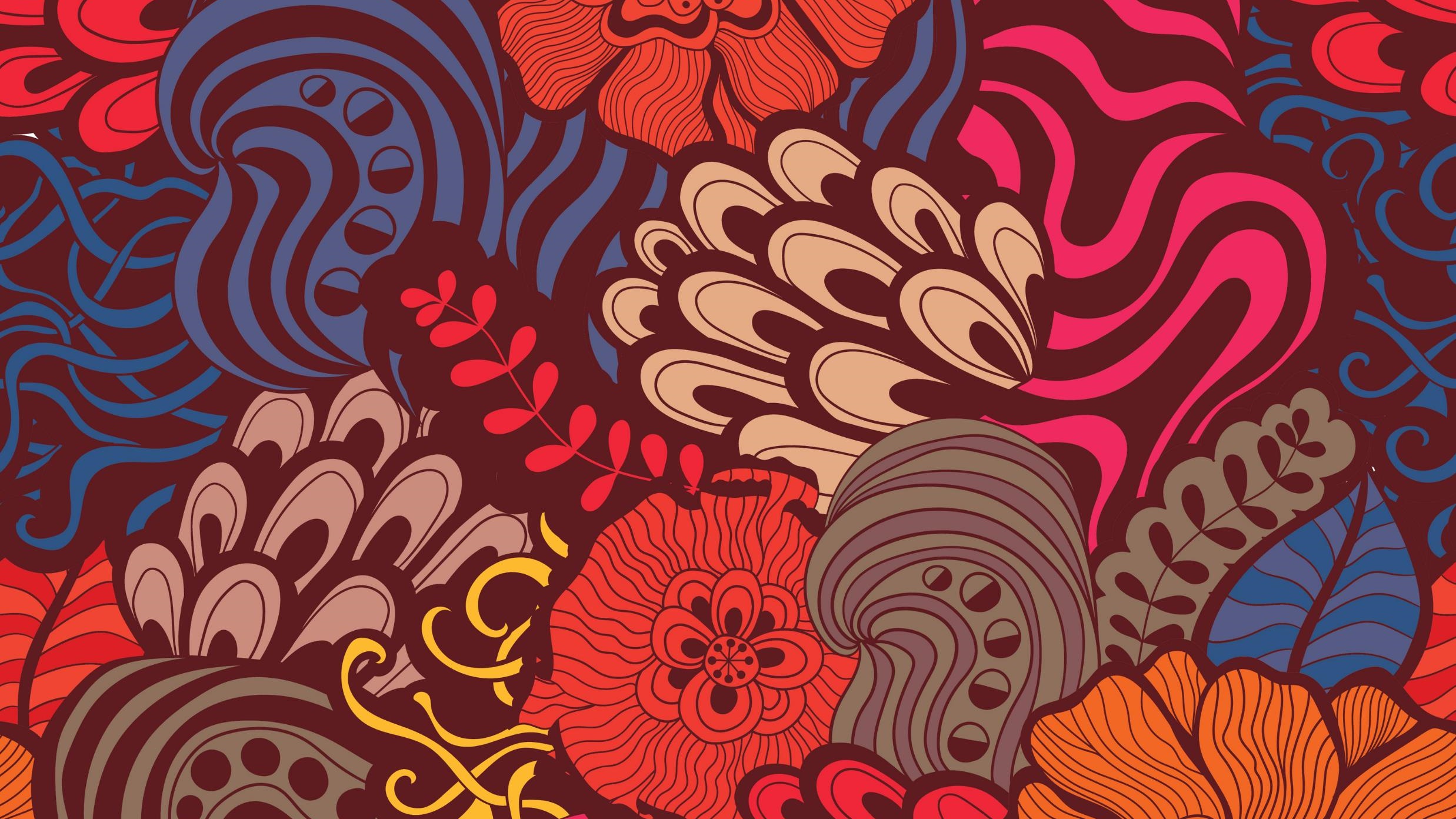 Sat poezije
Učenici govore svoje ili odabrane/zadane pjesme:
čitanje pjesama
krasnoslov pjesama
20.3.2020.
IZLOŽBA UČENIČKI RADOVA
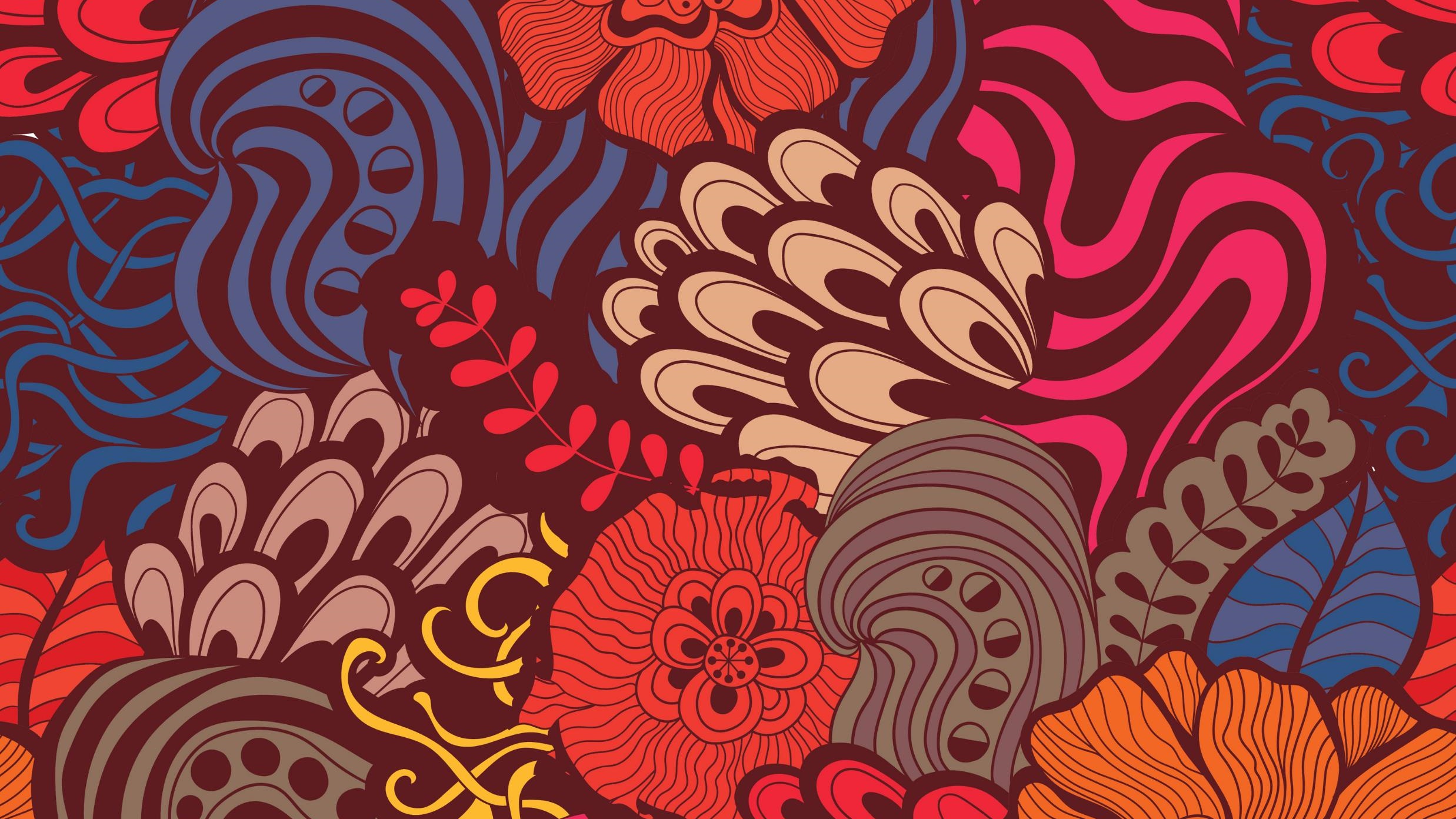 Školska izložba
svi se radovi izlažu na razrednim/školskim panoima
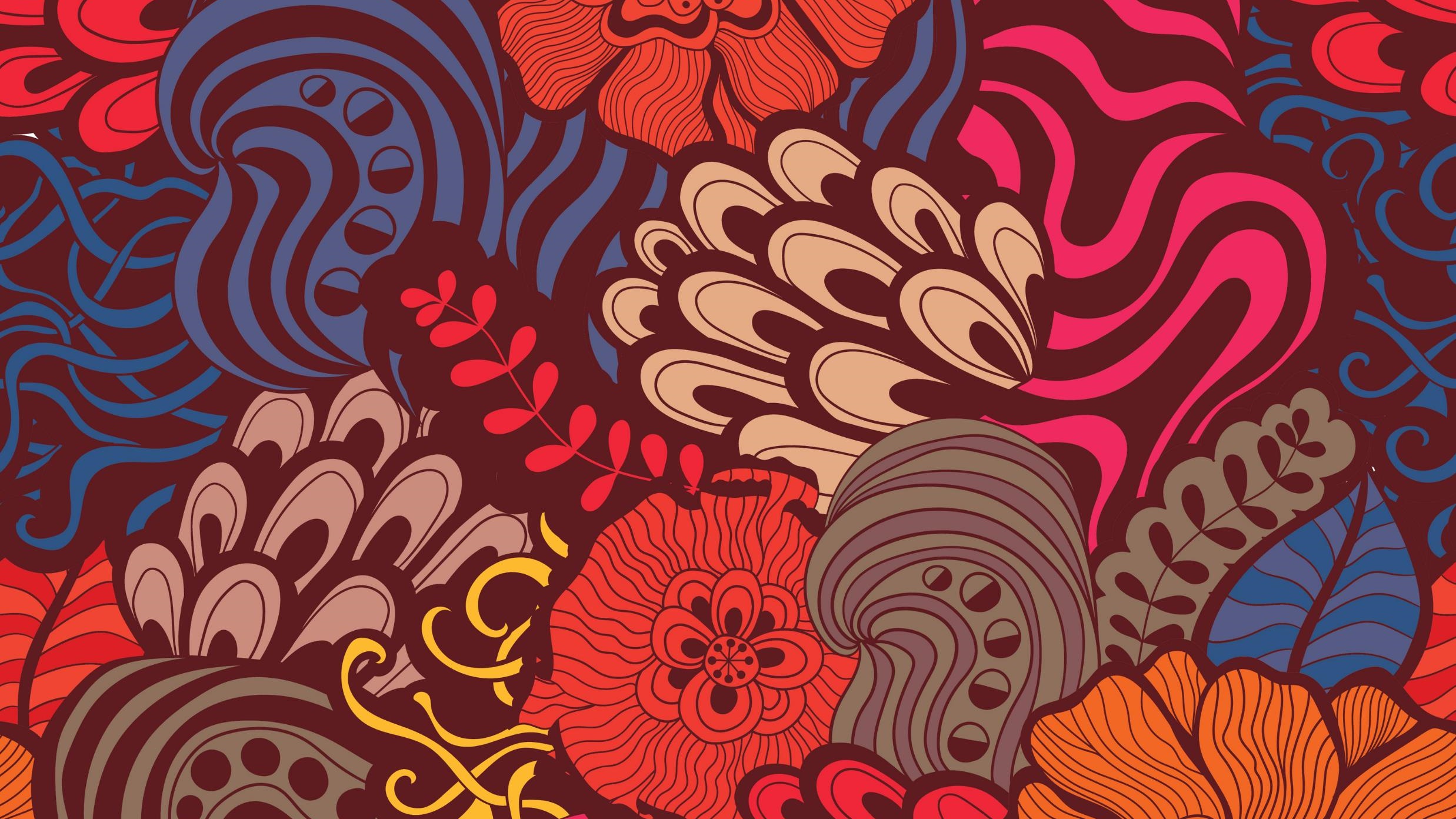 SVJETSKI DAN POEZIJE
Radionice Hrvatskoga jezika provodi učiteljica Vanja Selak, prof.

Prezentaciju izradila Vanja Selak, prof.
20.3.2020.